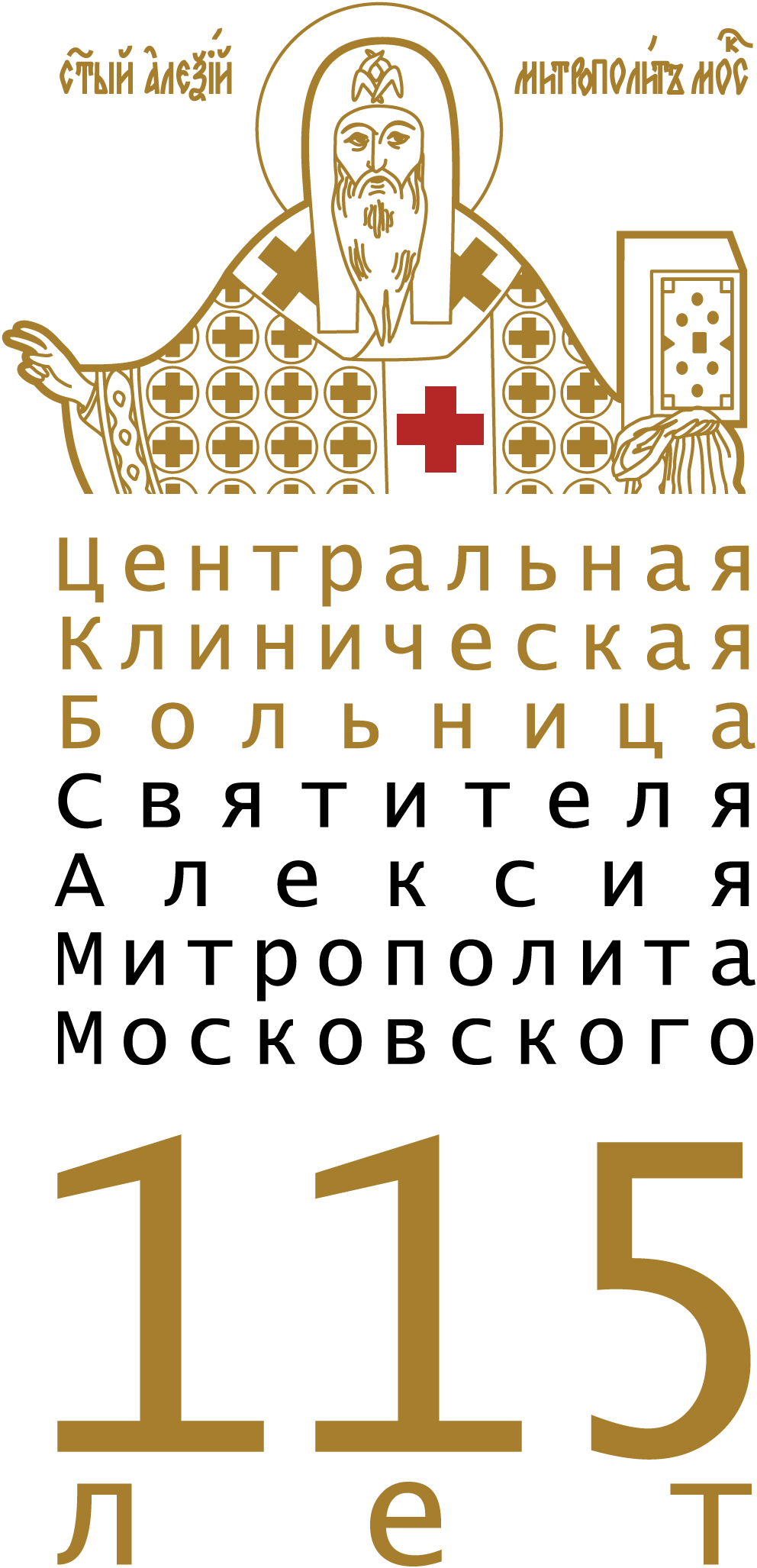 ЦЕНТРАЛЬНАЯ КЛИНИЧЕСКАЯ
БОЛЬНИЦА 
СВЯТИТЕЛЯ АЛЕКСИЯ- 





115 лет служения
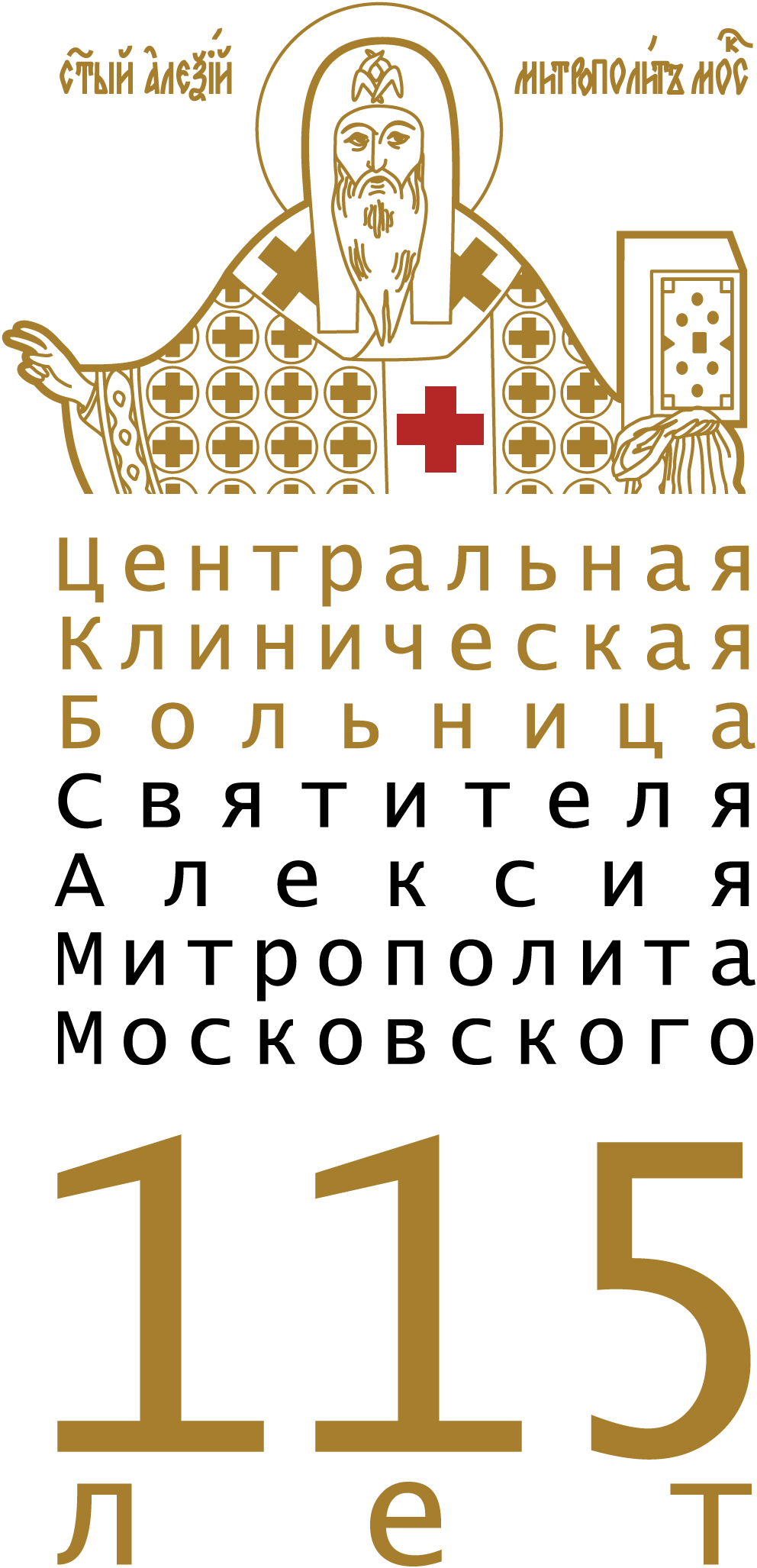 Больница Святителя Алексия СЕГОДНЯ
Автономная некоммерческая организация ЦКБ Святителя Алексия Митрополита Московского Московской Патриархии Русской Православной церкви - крупнейшая в России церковная больница
 на базе больницы располагается Епархиальная комиссия по больничному служению (председатель епископ Пантелеимон)
 в больнице работает социальная служба
 в 2018 году в штат больницы введена должность больничного священника  (капеллана) 
 клиническая база кафедр хирургии, акушерства и гинекологии, нервных болезней, анестезиологии и реанимации РНИМУ имени Н.И. Пирогова, кафедры травматологии, ортопедии и хирургии катастроф Первого МГМУ имени И.М. Сеченова и учебная база Свято-Димитриевского училища сестер милосердия
 ЦКБ Святителя  Алексия принципиально не оказывает платные медицинские услуги, а работает преимущественно на благотворительные средства
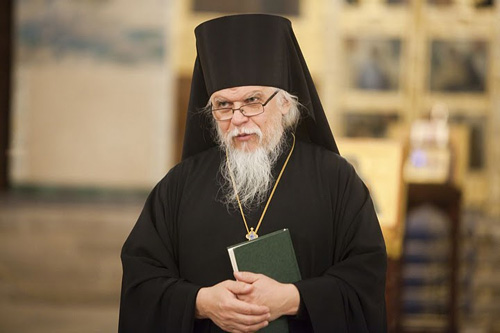 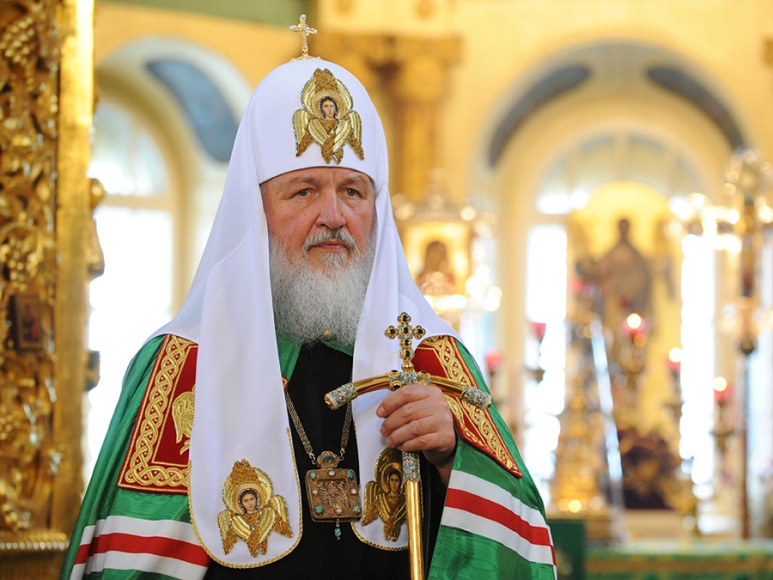 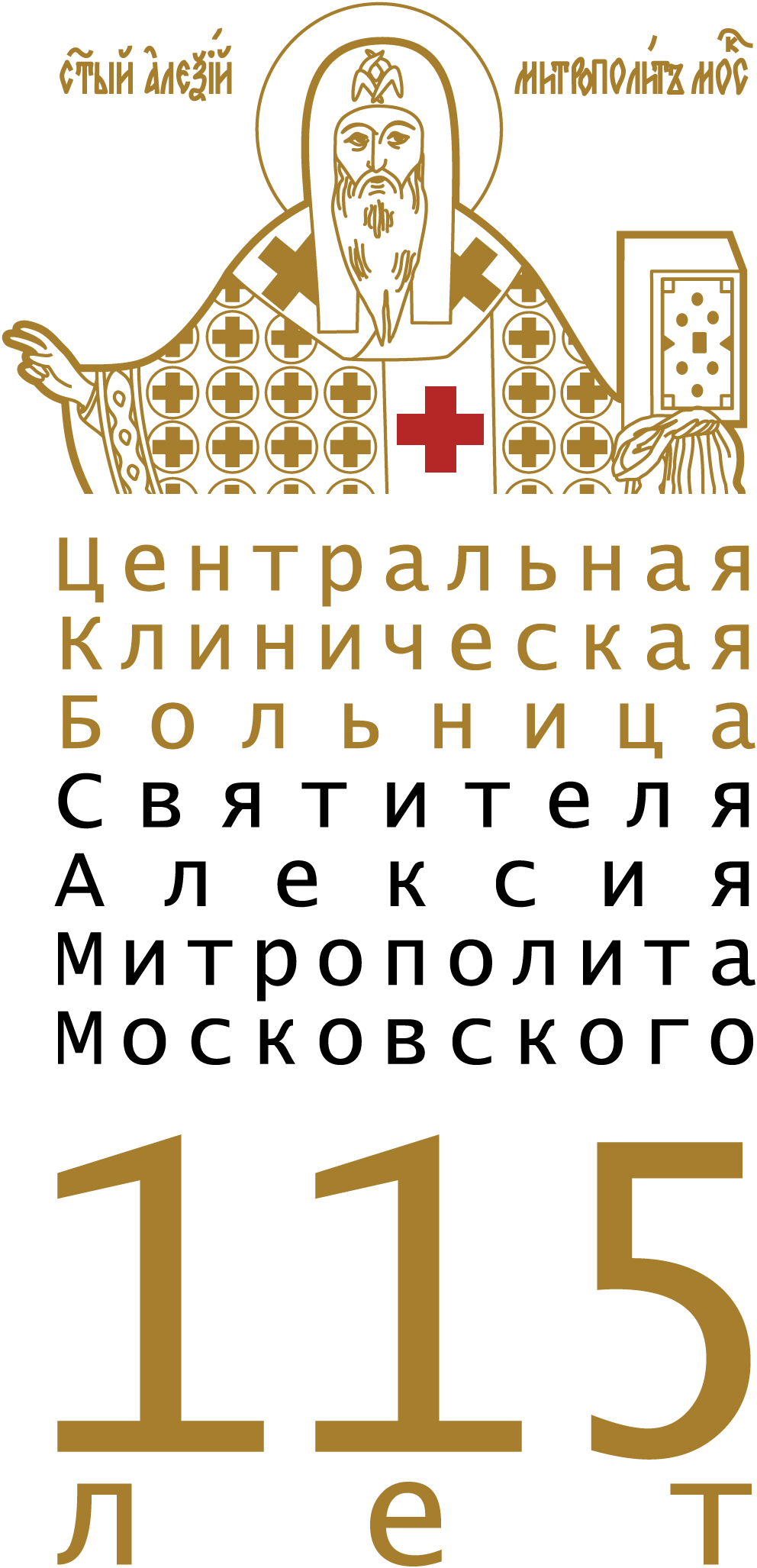 Отделения стационара (280 коек)
2 неврологических отделения (80 коек)
терапевтическое отделение (40 коек)  
2 многопрофильных хирургических отделения (75 коек):
флебология
гинекология
урология
колопроктология
общая и абдоминальная хирургия 
офтальмология

Отделение травматологии и ортопедии (20 коек)
ПАЛЛИАТИВНОЕ ОТДЕЛЕНИЕ на 65 коек
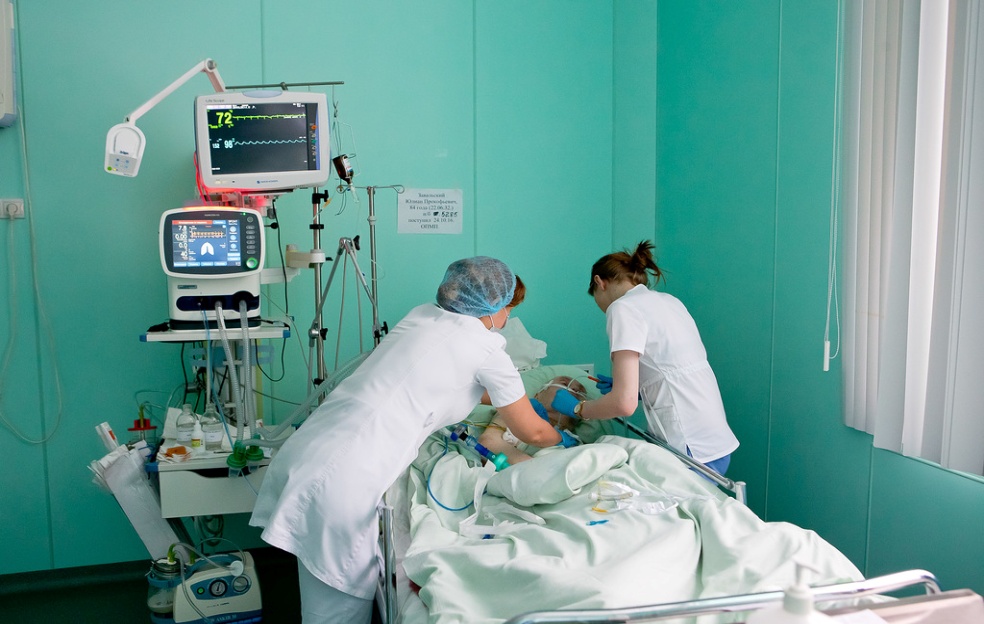 3
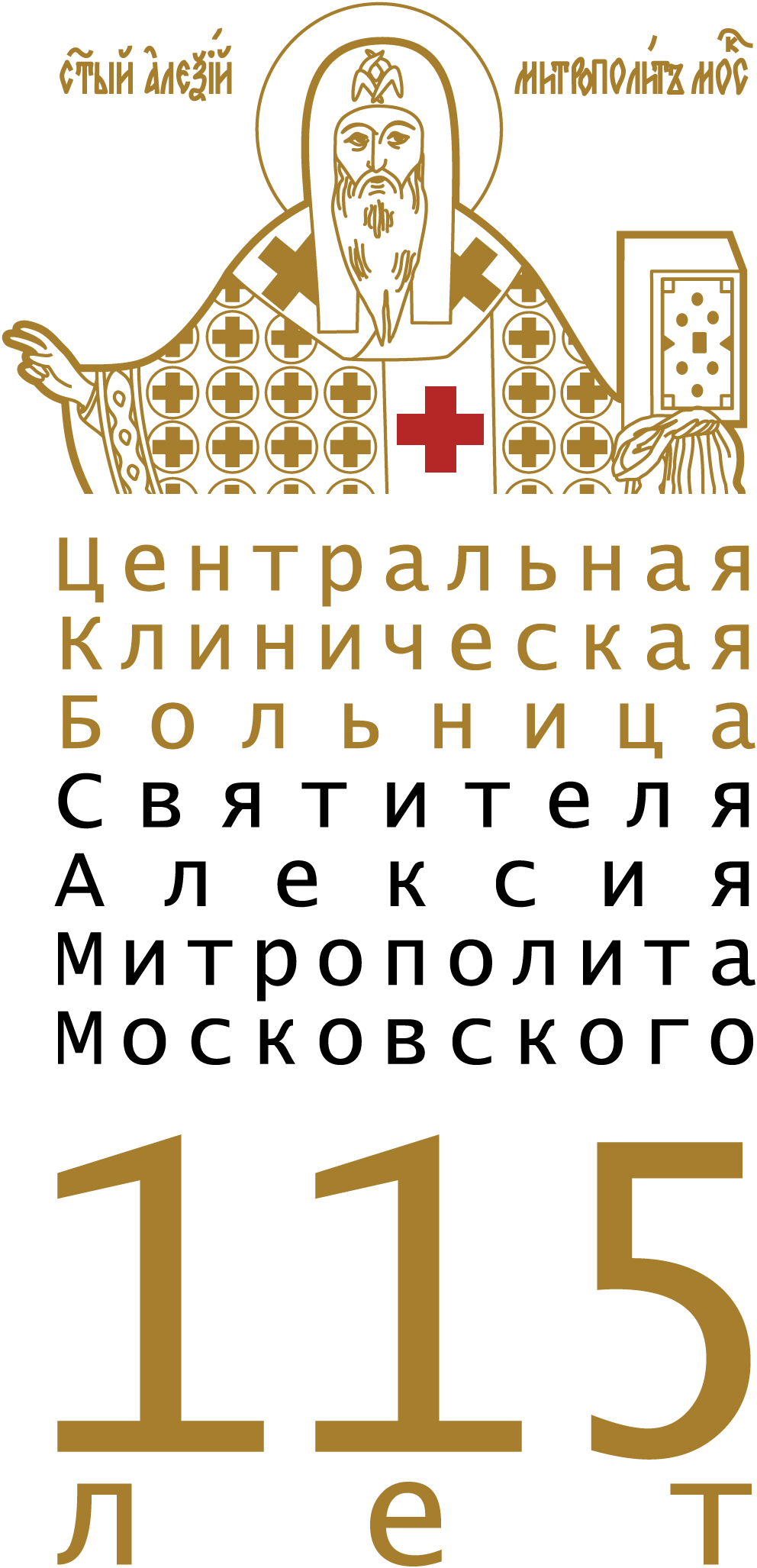 ОСНОВНЫЕ СОБЫТИЯ 2018 годаПОЛУЧЕНИЕ ЛИЦЕНЗИИ НА ВЫСОКОТЕХНОЛОГИЧНУЮ МЕДИЦИНСКУЮ ПОМОЩЬ
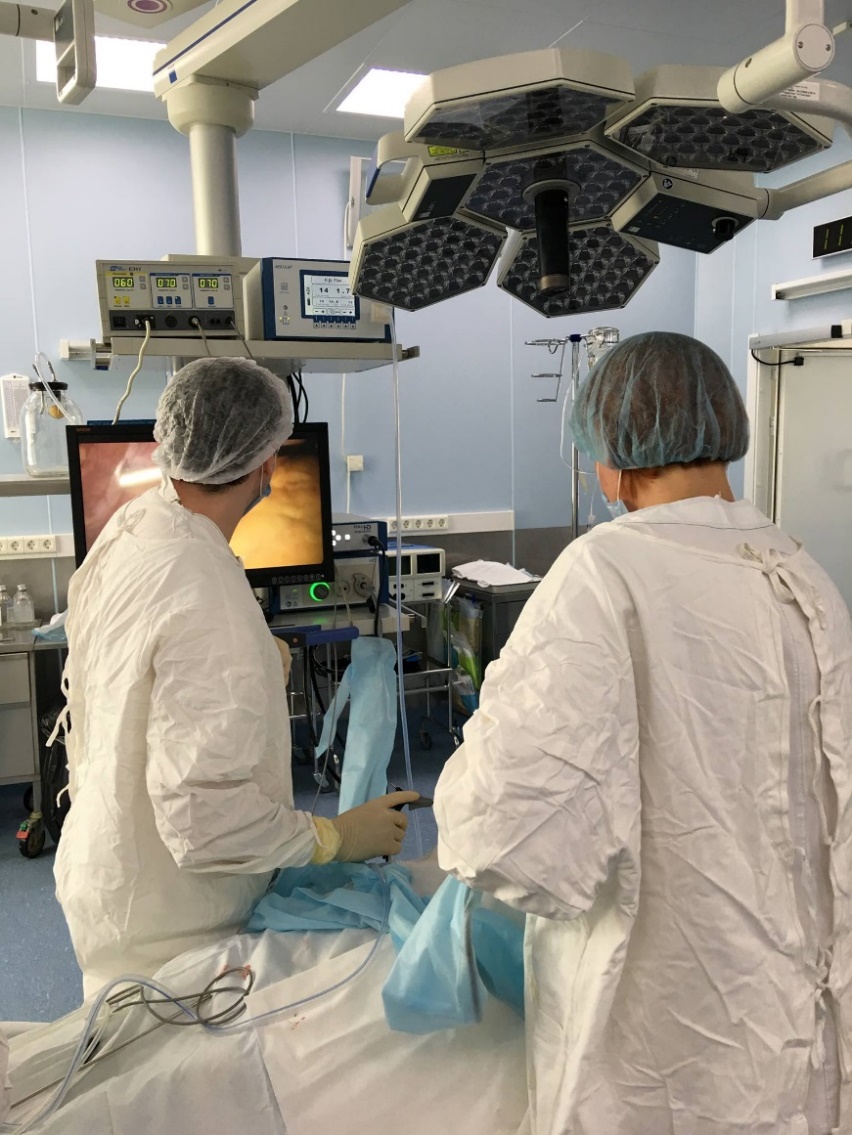 Впервые в истории больницы - высокотехнологичная медицинская помощь по абдоминальной хирургии, травматологии и ортопедии
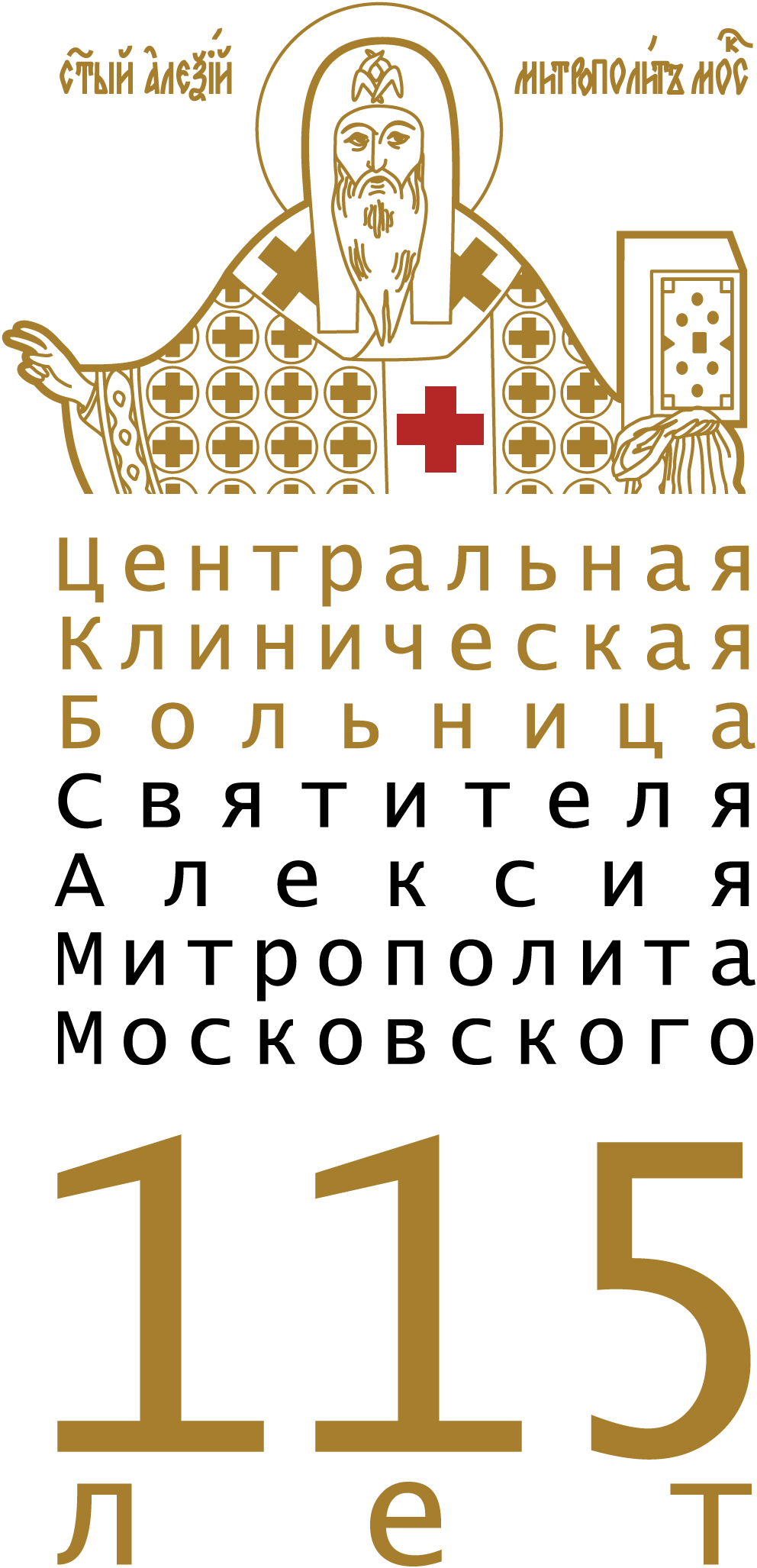 ОСНОВНЫЕ СОБЫТИЯ 2018гОткрытие дневного стационара
Неврология 
Травматология и ортопедия
Онкология для проведения химиотерапии
5
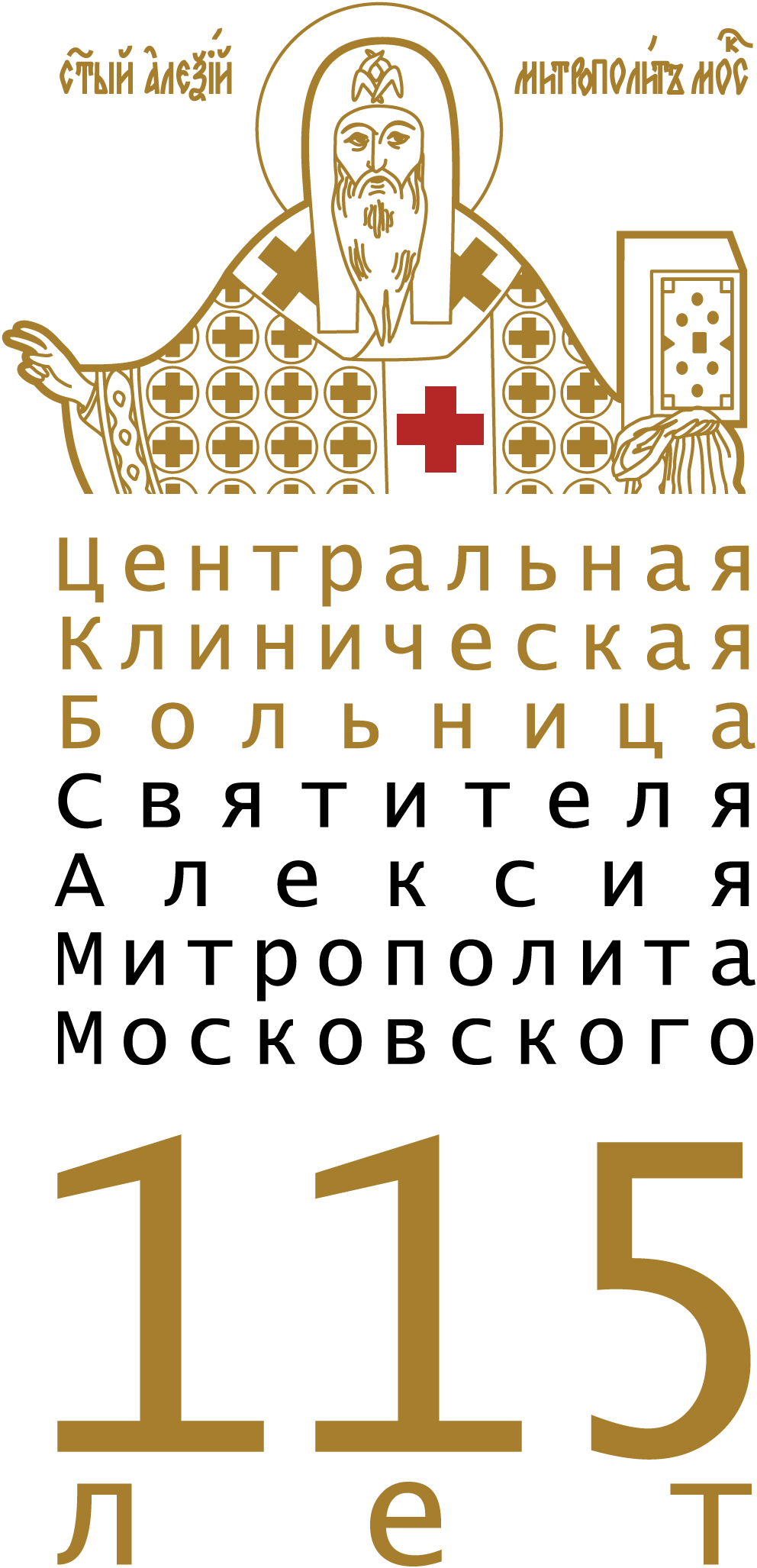 ОСНОВНЫЕ СОБЫТИЯ 2018гОткрыто отделение травматологии и ортопедии с Центром микрохирургии кисти, реконструктивной и пластической хирургии
Отделение проводит бесплатные консультации и операции пациентам 
с жалобами на:

артрозы коленного и тазобедренного суставов, повреждение менисков и связок коленного сустава, переломы, деформации стоп; 
остеохондроз, грыжи дисков, переломы позвонков; 
свежие и застарелые переломы пальцев, пястных костей и костей запястья;
повреждения сухожилий, нервов, сосудов (свежие и застарелые);
«щелкающий палец» (боли, затруднение разгибания пальцев);
заболевания и повреждения локтевого сустава (переломы, артрозы);
опухоли кисти, сухожильные ганглии и гигромы;
контрактура Дюпюитрена; болезнь Де Кервена;

Заведующий отделением травматологии и ортопедии Гудков Виталий Робертович
Руководитель Центра микрохирургии кисти, к. м. н. Калантырская Валентина Анатольевна, учредитель Российского общества кистевых хирургов. Премия Призвание «Лучшим врачам России» - 2005. Губернаторская премия «Врач года»

Записаться на консультацию можно через Контактный центр:  8 (495) 952-11-41
6
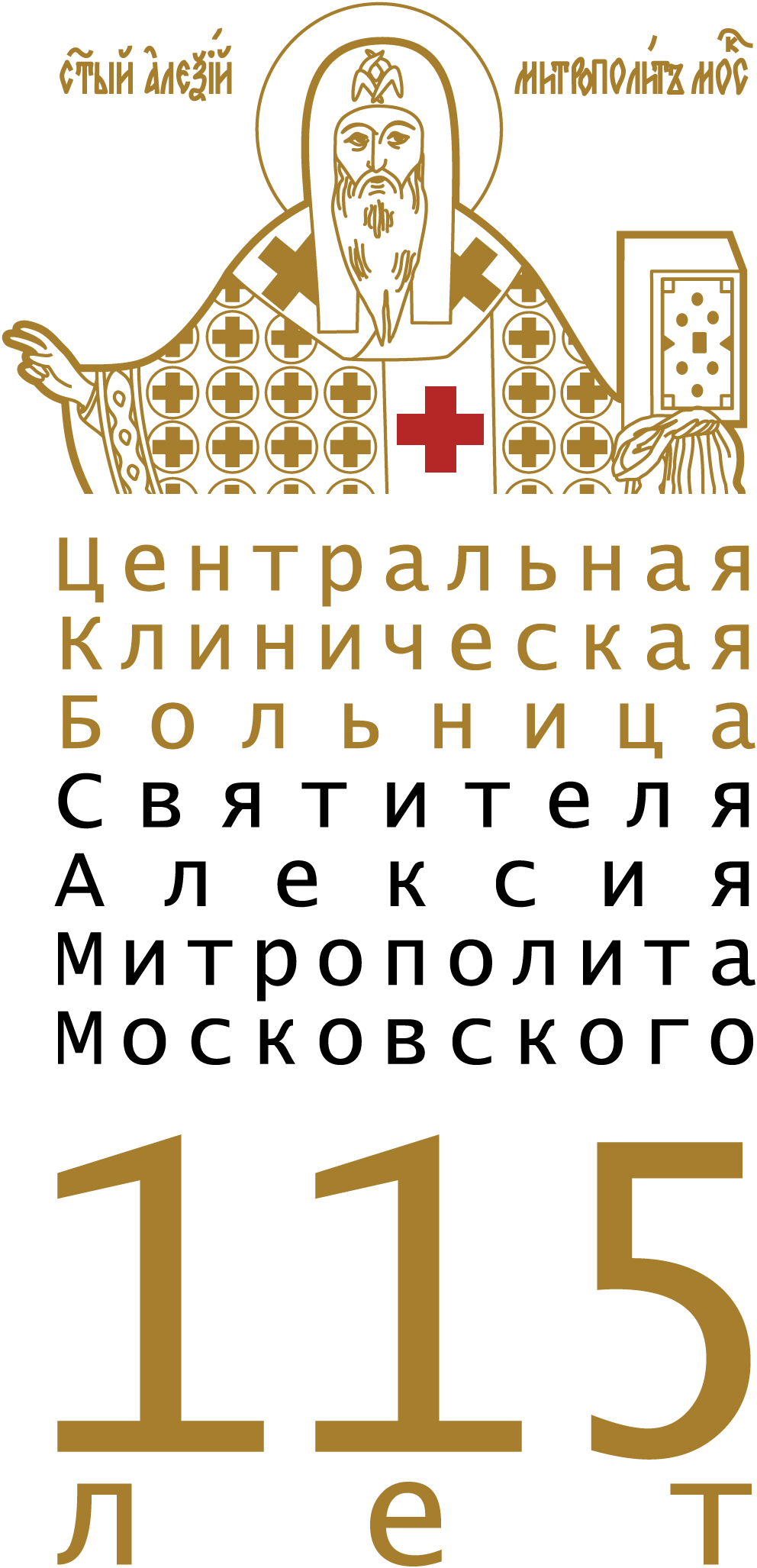 ОСНОВНЫЕ СОБЫТИЯ 2018г Создан учебный центр при ЦКБ Святителя Алексия
По благословению Святейшего Патриарха в 2017 году в больнице создан учебный  класс для отработки навыков ухода и совместно со Свято-Димитриевским училищем сестёр милосердия организован курс повышения квалификации по теме «Паллиативная медицинская помощь», проходят семинары и практические занятия по медицинскому уходу.
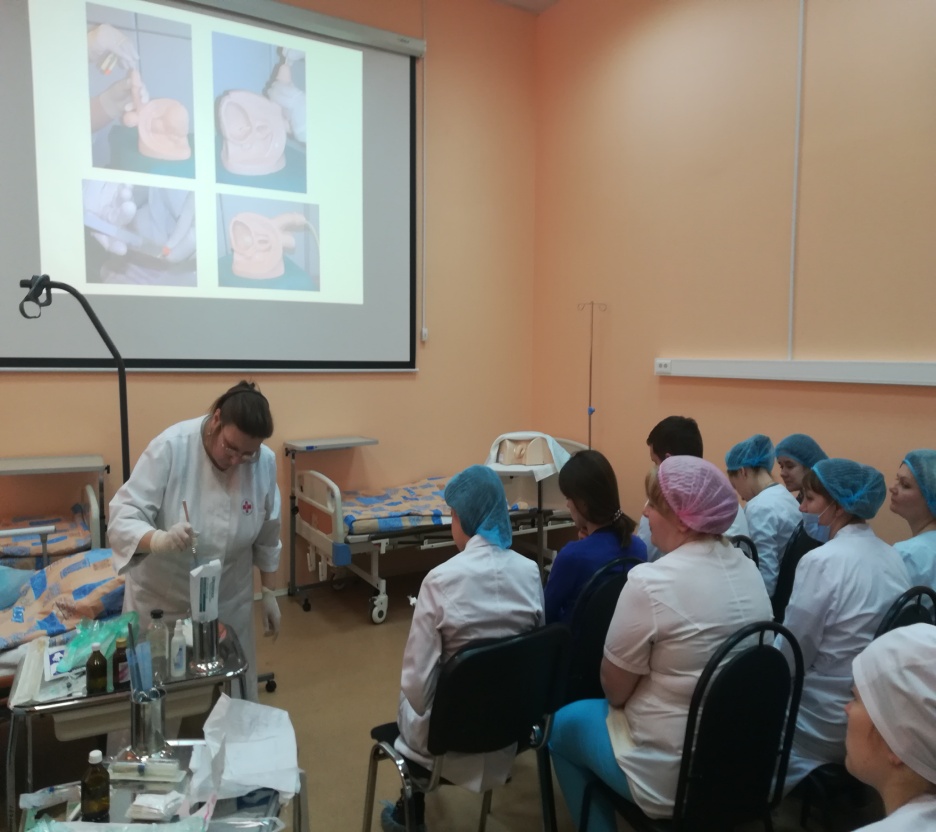 В 2018 году открыт учебный центр  (получена лицензия) для  профессиональной подготовки и повышения квалификации младшего и среднего медицинского персонала.
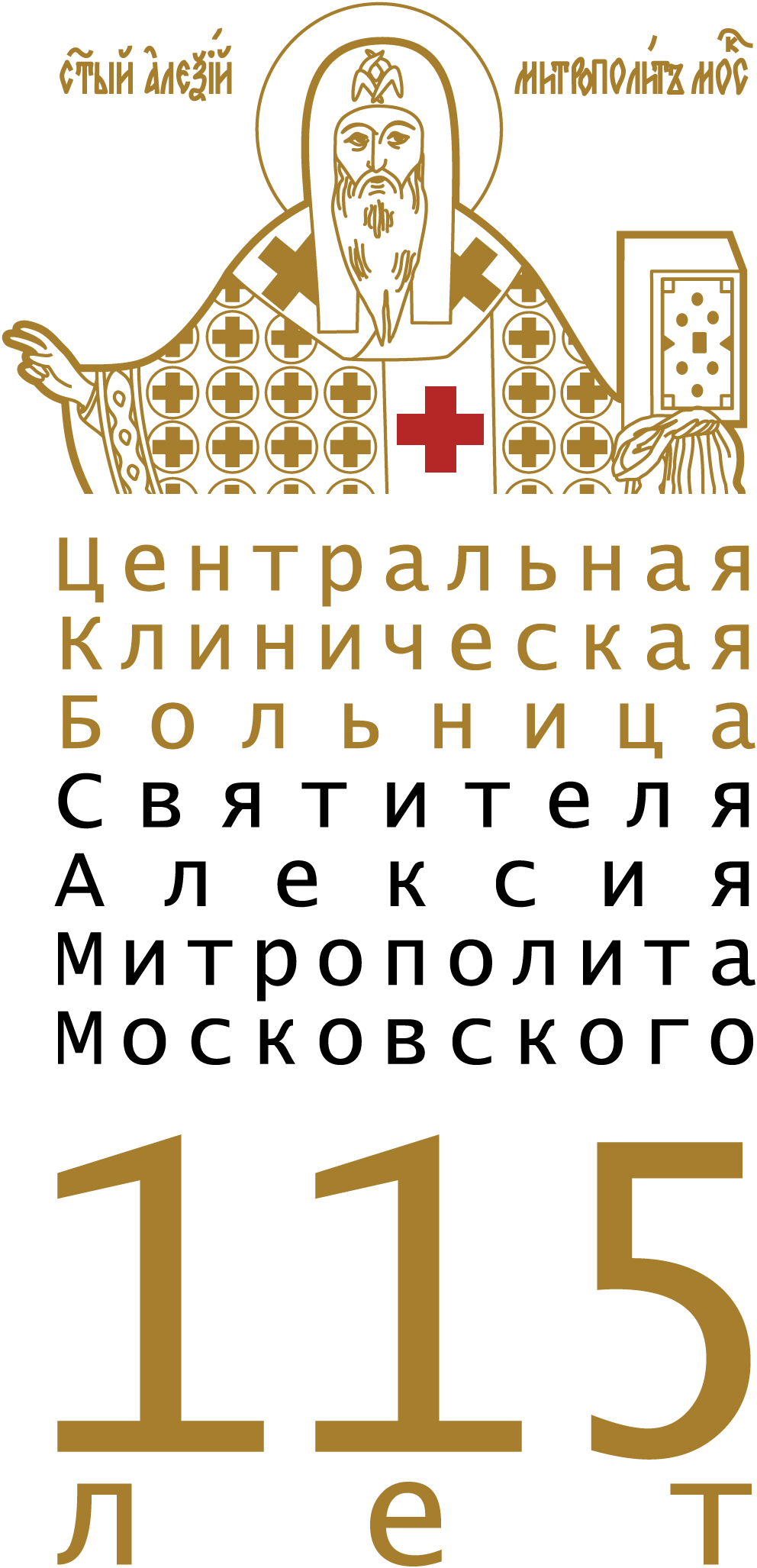 Поддержка города
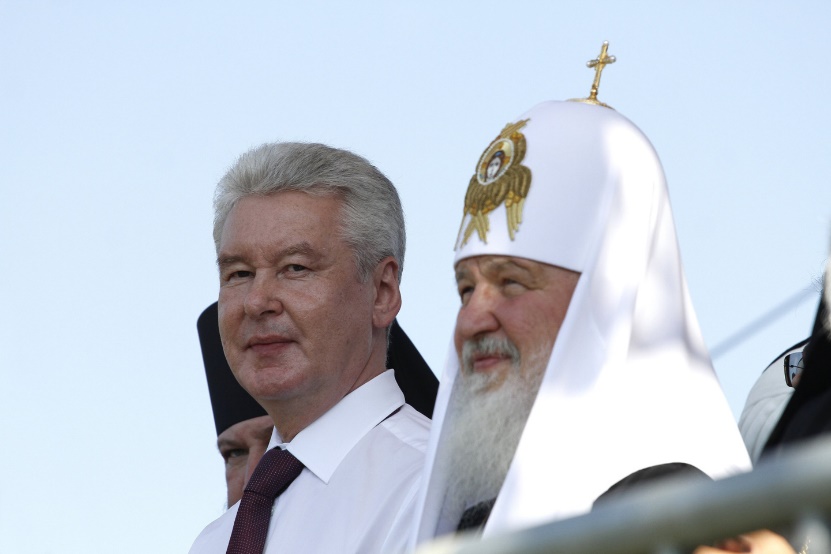 В 2018 году по распоряжению мэра Москвы С.С. Собянина:

Для больницы был закуплен и установлен мультиспиральный компьютерный томограф
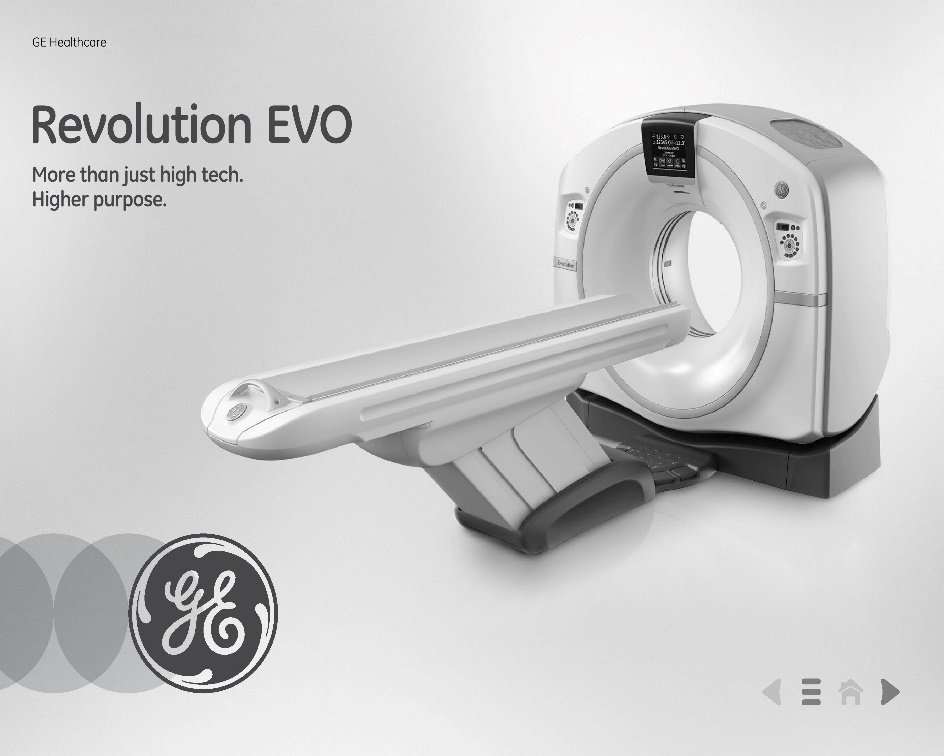 Начата реконструкция фасадов, ограды и благоустройство территории больницы
8
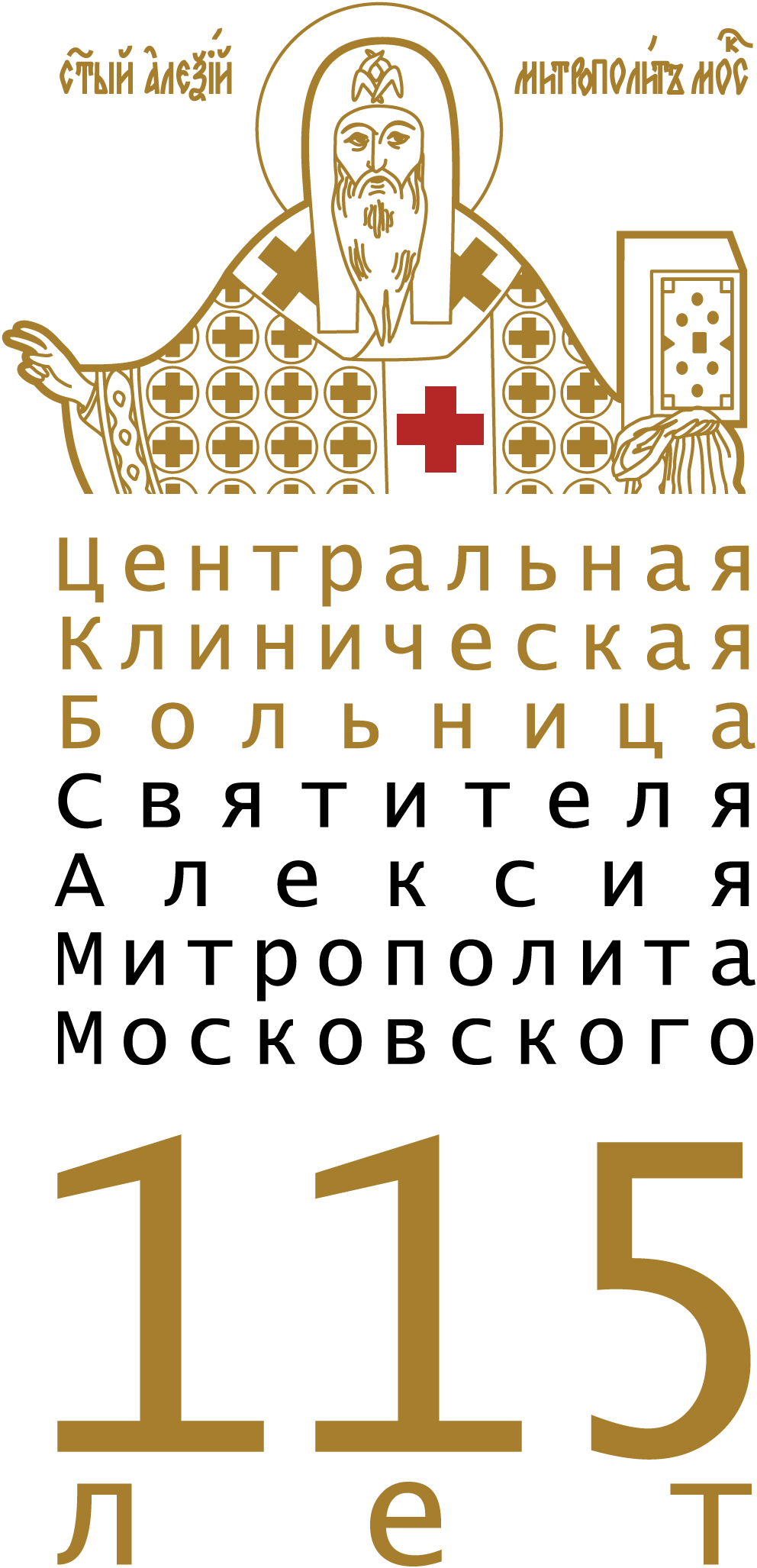 Контакты больницы
Контактный центр:  8 (495) 952-11-41 
Часы работы: 08.00-20.00 (пн-пт),  08.30-17.00 (сб), выходной - воскресенье.

Отдел госпитализации:  8 (926) 521-18-15 
с 09.00 до 16.00 (ежедневно, кроме выходных)
электронная почта ckbsva@gmail.com

Благотворительность и поддержка больницы: 
8 (968) 55-00-671
С 10.00 до 19.00 (ежедневно, кроме выходных)
Анна Миронова, Mironova@ckbsva.ru

Адрес: Москва, Ленинский проспект дом 27
Сайт : www.pravbolnitsa.ru
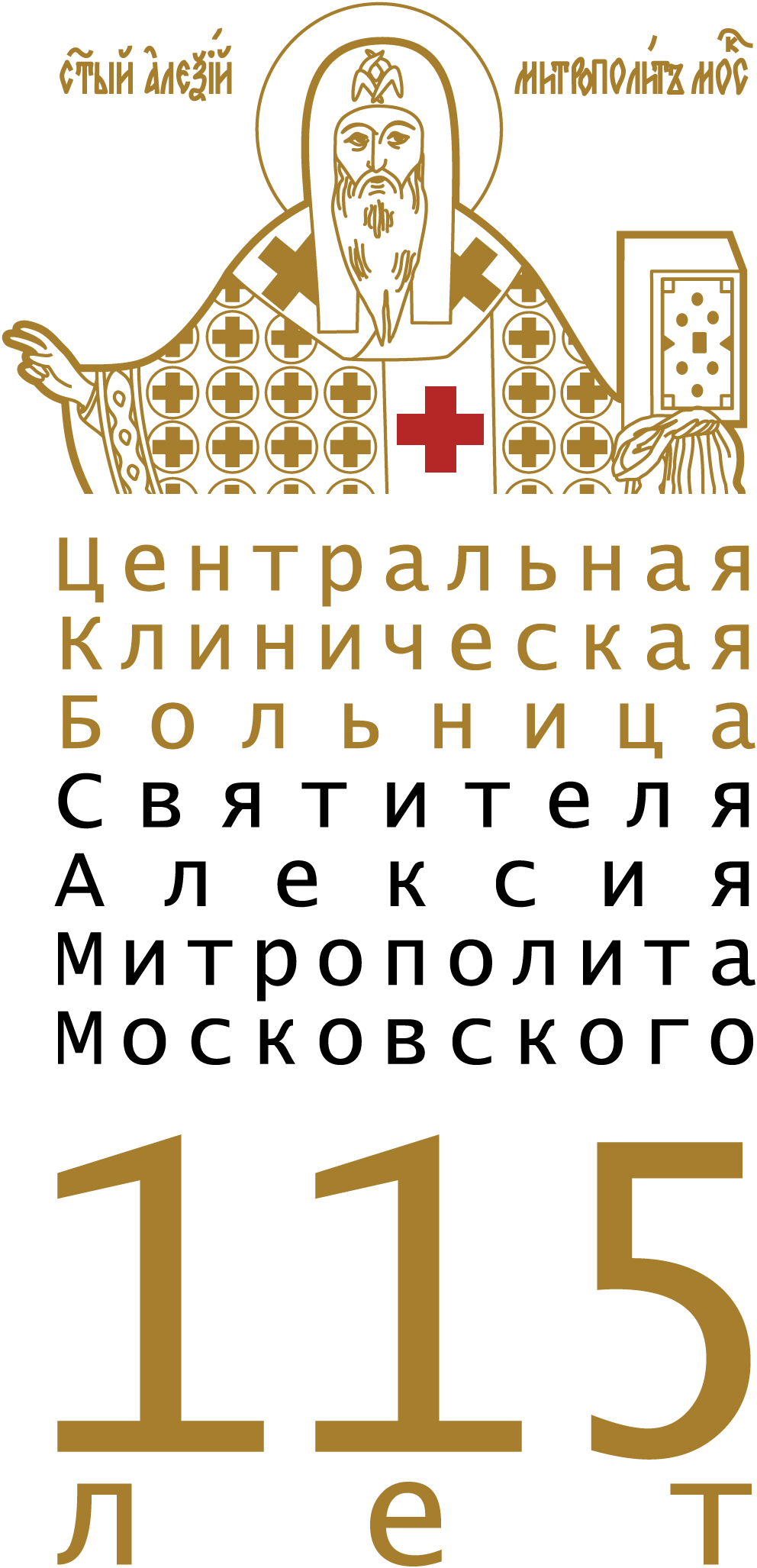 Вся медицинская помощь в больнице Святителя Алексия оказывается бесплатно. Больница существует преимущественно за счет благотворительных пожертвований.Короткий номер для смс-пожертвований 3434 слово БОЛЬНИЦА [пробел] сумма пожертвования,пожертвовать онлайн на сайте pravbolnitsa.ru
10